Digital Design: A Systems ApproachLecture 1:  The Digital AbstractionCombinational Logic Verilog
(c) 2005-2012, W. J. Dally
Readings
Lecture 1: Chapters 1, 3, 7.1, Appendix A 
L2: Chapters 6, 7 for L2
(c) 2005-2012, W. J. Dally
Today
The Digital Abstraction
Representation
Noise
Combinational Logic
Output function of current input
Acyclic composition
Representations - description, truth table, equation
Boolean algebra
Verilog
(c) 2005-2012, W. J. Dally
Moore’s Law
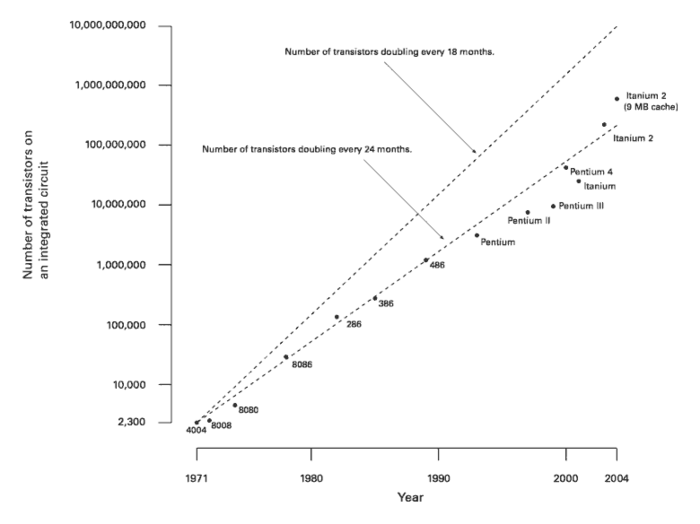 (c) 2005-2012, W. J. Dally
The Digital Abstraction
(c) 2005-2012, W. J. Dally
Voltages Ranges of Binary Signals
?
0
1
Damage
Damage
Vmin
V0
VIL
VIH
V1
Vmax
Voltage
2.5V
2.8V
-0.3V
0.0V
0.7V
1.7V
2.5V LVCMOS Logic
(c) 2005-2012, W. J. Dally
Representing Information with Digital Signals
Binary Information
Light On/Off: 1/0
Element of a set
Continuous Quantities
(c) 2005-2012, W. J. Dally
How would you represent
A Date ?
Days since Jan 1 0000 	(20 bits)
Month, day, year	(4 + 5 + 12 bits)
Month, day, year, day of week	(4 + 5 + 12 + 3 bits)
This representation is _________

A playing card ?
Number in deck 	(6 bits)
Suit, Number	(2 + 4 bits)
Decoded suit, decoded number	(4 + 13 bits)

A 5-card hand ?

Pick a representation based on operations required
(c) 2005-2012, W. J. Dally
Example
Pick representation of colors to support the operation of subtractive color mixing (e.g., red + blue = purple)
No colors - white
Primary colors – red, blue, yellow
Derived colors – orange, purple, green, black

How would you represent this?
(c) 2005-2012, W. J. Dally
Effect of Noise on Analog & Digital Signals
Analog Signals
Noise
e
V
e
e)
V+
f(V+
Input
+
f
Output
Error at Output
Noise added to Input
Digital Signals
Noise
e
e
V
+
V
f(V
)
1
1
1
Input
+
f
Output
Noise added to Input < Noise Margin
Correct Value at Output
(c) 2005-2012, W. J. Dally
Input & Output Voltage Ranges
(c) 2005-2012, W. J. Dally
Restoration of Digital Signals
Noise Accumulation
Noise
Noise
Noise
e
e
e
1
2
3
e
e
+e
e
+e
+e
V
+
V
+
V
+
V
1
1
2
1
2
3
a
a
a
a
+
+
+
Signal Restoration
Noise
Noise
Noise
e
e
e
1
2
3
e
e
e
V
+
V
+
V
+
V
V
V
V
1
2
3
a
a
+
a
a
a
a
a
+
+
(c) 2005-2012, W. J. Dally
DC Transfer Curve for a Logic Module
(c) 2005-2012, W. J. Dally
Combinational Logic
(c) 2005-2012, W. J. Dally
Combinational Logic Circuit
Output is a function of current input
Example – digital thermostat
(c) 2005-2012, W. J. Dally
Sequential logic circuit
Includes state (memory, storage)
Makes output a function of history as well as current inputs
Synchronous sequential logic uses a clock
Example, calendar circuit
(c) 2005-2012, W. J. Dally
Combinational logic is memoryless
o = f(i)
(c) 2005-2012, W. J. Dally
Can compose digital circuits
(c) 2005-2012, W. J. Dally
Closure
Combinational logic circuits are closed under acyclic composition.
CL1
CL2
CL12
(c) 2005-2012, W. J. Dally
(c) 2005-2012, W. J. Dally
Combinational
NOT
Combinatorial
(c) 2005-2012, W. J. Dally
Combinational not Combinatorial
Combinational
Combinatorial
mathematics of counting
combinational logic circuit
combines inputs to generate
an output
(c) 2005-2012, W. J. Dally
Several ways to describe a combinational logic function
Example – Majority Circuit
English Language Description
Outputs 1 if more inputs are 1 than are 0
Logic equation
q = (a b)  (a  c)  (b  c)
Truth table
(c) 2005-2012, W. J. Dally
Boolean Algebra
Boolean Algebra: 
algebra over 2 elements: {0,1}
3 operators: AND (), OR (), NOT ()
AND Operation:
a  b = 1 iff a=1 and b=1
OR Operation:
a  b = 1 if a=1 or b=1
NOT Operation:
a = 1 iff a=0
(c) 2005-2012, W. J. Dally
Note on Notation
For AND logic function:
use  or &
don’t use x nor .

For OR logic function:
use  or |
don’t use +
(c) 2005-2012, W. J. Dally
Axioms of Boolean Algebra
Axioms: a set of mathematical statements that we assert to be true.
Identity:
0  x = 0
1  x = 1
Idempotence:
1  x = x
0  x = x
Negation:
0 = 1
1 = 0
(c) 2005-2012, W. J. Dally
Useful Boolean Properties(all can be derived from the axioms)
(c) 2005-2012, W. J. Dally
DeMorgan’s Law
(x  y) = x  y		 (x  y)   = x  y

Proof by perfect induction
(c) 2005-2012, W. J. Dally
DeMorgan Graphically
(c) 2005-2012, W. J. Dally
Applying Boolean Properties
f(a,b,c) = (a  c)  (a  b  c)  (a  b  c)  (a  b  c)

f(a,b,c) = (a  c)  (a  b  c)  
               (a  b  c)  (a  b  c)  
               (a  b  c)  (a  b  c)

f(a,b,c) = (a  c)  
               (a  b  c)  (a  b  c)  
               (a  b  c)  (a  b  c)

f(a,b,c) = (a  c)  (b  c)  (a  b)
Apply Absorption Property
Apply Combining Property
(c) 2005-2012, W. J. Dally
Verilog
(c) 2005-2012, W. J. Dally
Verilog
A hardware description language (HDL)
Used as an input to:
Synthesis – implement hardware with gates, cells, or FPGAs
Simulation – see what your hardware will do before you build it
Basic unit is a module
Modules have
Module declaration
Input and output declarations
Internal signal declarations
Logic definition
Assign statements
Case statements
Module instantiations
(c) 2005-2012, W. J. Dally
Example, Verilog for Thermostat
module Thermostat(presetTemp, currentTemp, fanOn) ;
  input [2:0] presetTemp, currentTemp ;	// temperature inputs, 3 bits each
  output fanOn ;			     	// true when current > preset

  wire fanOn ;
  assign fanOn = (currentTemp > presetTemp) ;
endmodule
(c) 2005-2012, W. J. Dally
Example, Verilog for Thermostat
Module declaration
I/O list
module Thermostat(presetTemp, currentTemp, fanOn) ;
  input [2:0] presetTemp, currentTemp ;	// temperature inputs, 3 bits each
  output fanOn ;	// true when current > preset


  wire fanOn ;
  assign fanOn = (currentTemp > presetTemp) ;
endmodule
Declare I/Os
3-bit wide signals
An assign statement defines a signal with an equation
A wire is a signal set with an assign statement or connected to a module
(c) 2005-2012, W. J. Dally
Example, Days in Month Function
module DaysInMonth(month, days) ;
  input [3:0] month ; // month of the year 1 = Jan, 12 = Dec
  output [4:0] days ; // number of days in month

  reg [4:0] days ;

  always @(month) begin // evaluate whenever month changes
    case(month)
      2: days = 5’d28 ;	    // February has 28
      4,6,9,11: days = 5’d30 ; // 30 days have September ...
      default: days = 5’d31 ;  // all the rest have 31...
    endcase
  end
endmodule
(c) 2005-2012, W. J. Dally
Example, Days in Month Function
module DaysInMonth(month, days) ;
  input [3:0] month ; // month of the year 1 = Jan, 12 = Dec
  output [4:0] days ; // number of days in month

  reg [4:0] days ;

  always @(month) begin // evaluate whenever month changes
    case(month)
      2: days = 5’d28 ;	    // February has 28
      4,6,9,11: days = 5’d30 ; // 30 days have September ...
      default: days = 5’d31 ;  // all the rest have 31...
    endcase
  end
endmodule
Reg defines a signal set in an always block.  It does NOT define a register.
Always block evaluates each time activity list changes.  In this case each time month changes
Case statement selects statement depending on value of argument. Like a truth table.
Can have multiple values per statement
Default covers values not listed.
(c) 2005-2012, W. J. Dally
Verilog design style – for synthesizable modules
Combinational modules use only
Assign statements
Case or Casex statements (with default)
If statements – only if all signals have a default assignment
Instantiations of other combinational modules
Sequential modules use only
Combinational logic 
Explicitly declared registers (flip-flops)
Do not use
Loops
Always blocks except for case, casex, or if
Do use
Signal concatenation, e.g., {a, b} = {c, d}
Signal subranges, e.g., a[7:1] = b[6:0] ;
Logic is organized into small modules
Leaf modules not more than 40 lines
If it could be made two modules, it should be
(c) 2005-2012, W. J. Dally
Verilog design style – for synthesizable modules (page 2)
Use lots of comments
Comments themselves
Meaningful signal names – tempHigh, not th
Meaningful module names – DaysInMonth, not Mod3
Activation lists for case statements include ALL inputs (or use *)
Constants
All constants are `defined if used more than once
Width of all constants is specified 5’d31, not 31
Signals
Buses (multi-bit signals) are numbered high to low 
e.g., wire [31:0] bus
All signals should be high-true (except primary inputs and outputs)
Visualize the logic your Verilog will generate.
If you can’t visualize it, the result will not be pretty
(c) 2005-2012, W. J. Dally
Summary
The world is digital
Systems are digital at their core, only analog on the edges
Representing information
Binary signals, sets, continuous values
Digital signals reject noise
Voltage range divided into discrete states
Noise margins
Combinational logic
Output depends only on input (no state)
Boolean algebra
Rules to manipulate logic equations
Verilog
Describe hardware for simulation and synthesis
(c) 2005-2012, W. J. Dally
Next Time
Fun with Karnaugh maps
Manual design of combinational circuits

In real life you will synthesize these, but everyone needs to manually design a combinational circuit – just once.
(c) 2005-2012, W. J. Dally